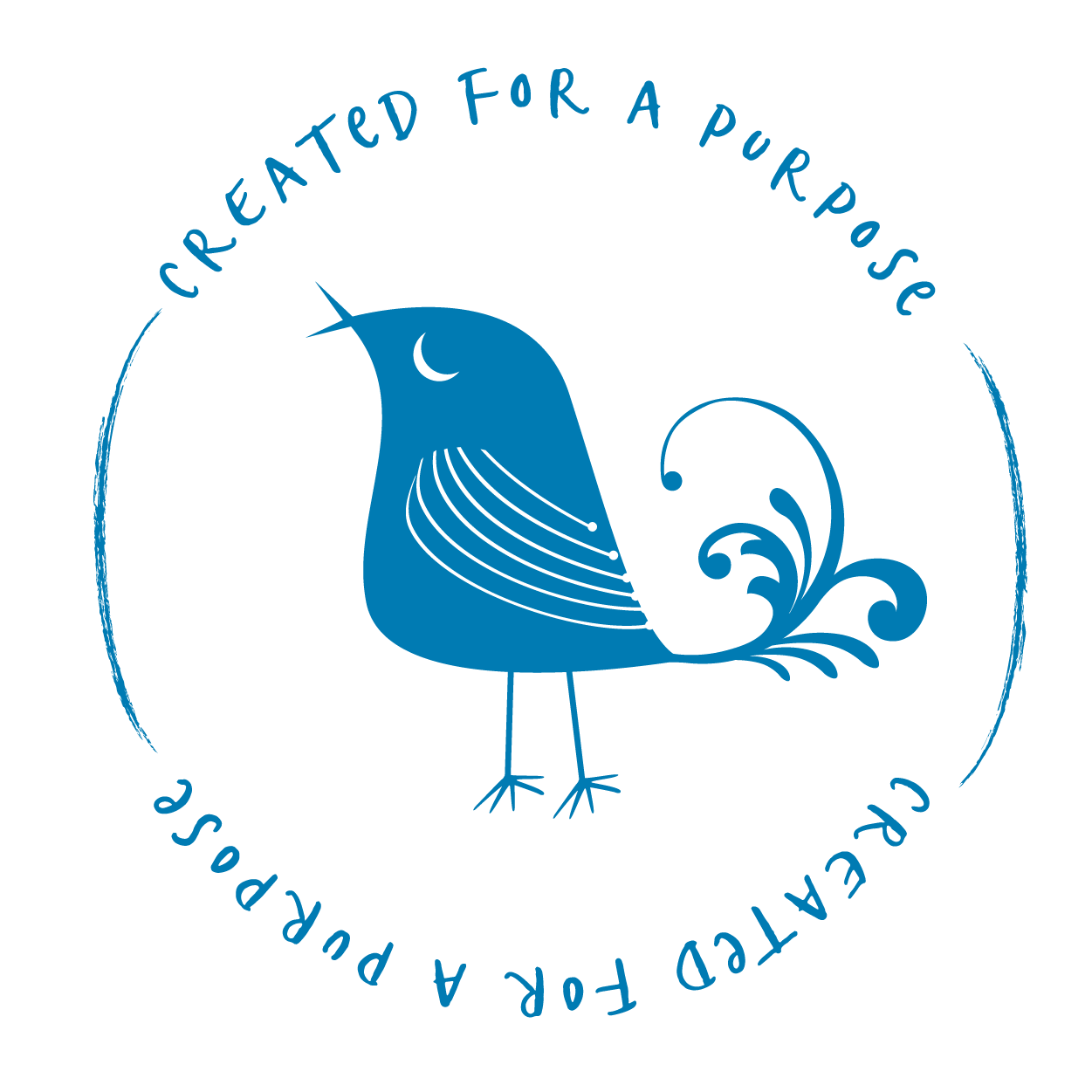 I’m So Blessed
I’m so blessed…hallelujah, I’m blessed!I’m so blessed…hallelujah, I’m blessed!
Trouble knocking at my door today
I ain't gonna let it in
And worry wanna steal my joy away
But I ain't gonna let it win
'Cause on my best day, I'm a child of God
On my worst day, I'm a child of God
Oh, every day is a good day
And You're the reason why
I'm so blessed, I'm so blessed
Got this heartbeat in my chest
No, it doesn't matter about the rest
If I got You Lord, I'm so blessed
And when I count the problemsthat I see
Hope looks all but gone (Yeah)
But when I count the waysYou're good to me
You got me counting all day long
Oh, yeah!
I'm so blessed, I'm so blessed
Got this heartbeat in my chest
No, it doesn't matter about the rest
If I got You Lord, I'm so blessed
'Cause on my best day, I'm a child of God
On my worst day, I'm a child of God
Oh, every day is a good day
And You're the reason why
'Cause on my best day, I'm a child of God
On my worst day, I'm a child of God
Oh, every day is a good day
And You're the reason why
I'm so blessed, I'm so blessed
Got this heartbeat in my chest
No, it doesn't matter about the rest
If I got You Lord, I'm so blessed
I'm so blessed, I'm so blessed
Got this heartbeat in my chest
No, it doesn't matter about the rest
If I got You Lord, I'm so blessed
I Am Not My Own
The One who made the heavens,
made my heart and soul
Before I drew a breath,
I was loved and known
I am His creation,
The Maker’s masterpiece
And all that He designs
Will be done in me
My body is a temple
of the living God
I'll worship in this house
that His blood has bought
As I bear His image,oh may I not profane
The holiness I holdin this earthly frame
I belong to the Lord, oh,I am not my ownI belong to the Lord,I am not my own
I will honor Him
For this I know
I belong to the Lord,
I am not my own
And if He has redeemed me,
 I am not my own
The  measure of my worth,
is His love alone
He declares my standing,
And He declares my state
So I will know myself
By the name He gave
I belong to the Lord, oh,I am not my ownI belong to the Lord,I am not my own
I will honor Him
For this I know
I belong to the Lord,
I am not my own
I am not my own,
 and now my heart is free
O Maker, come and make
what You will of me
There is nothing broken
That You cannot repair
So Lord, I leave my life
In Your loving care
I belong to the Lord, oh,I am not my ownI belong to the Lord,I am not my own
I will honor Him
For this I know
I belong to the Lord,
I am not my own
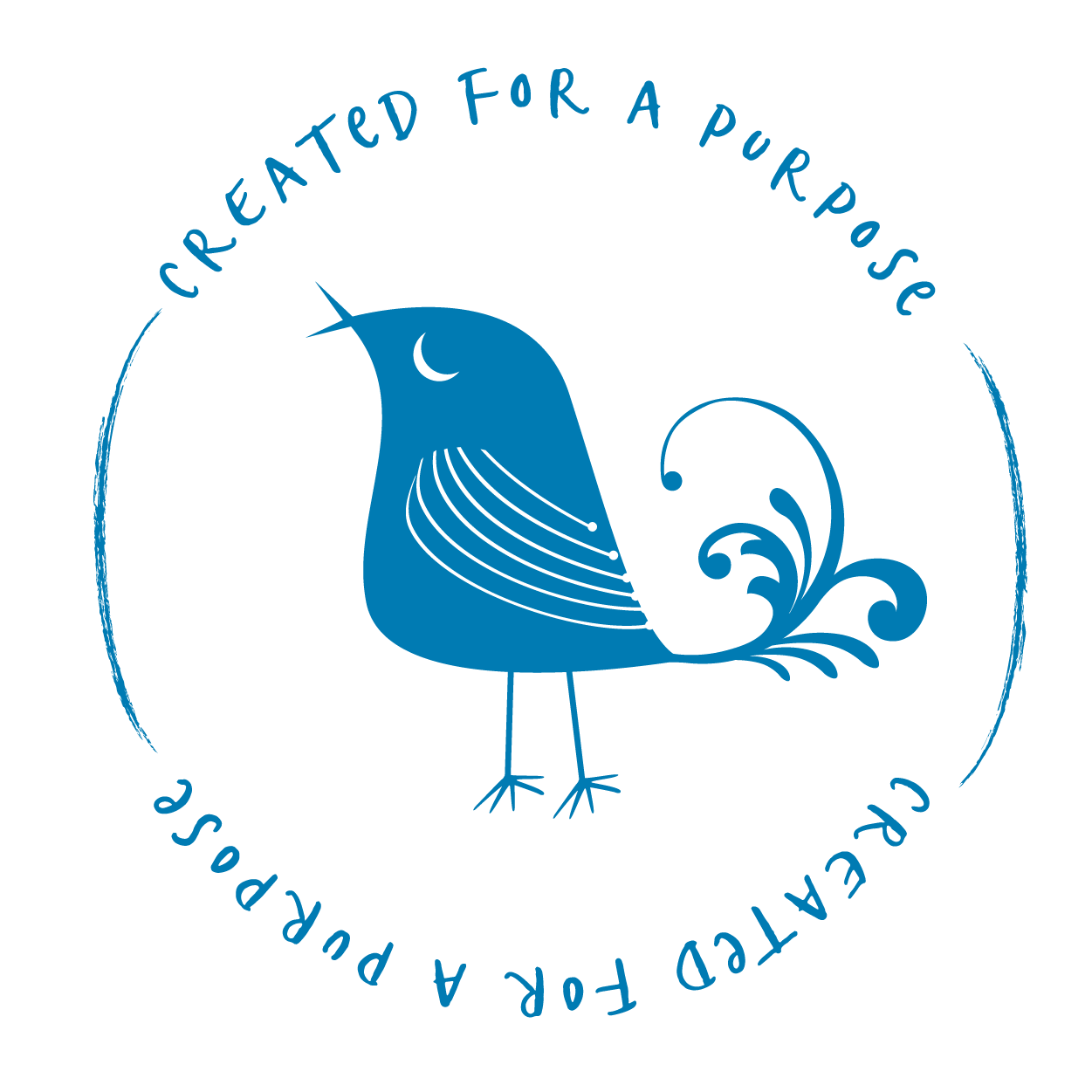